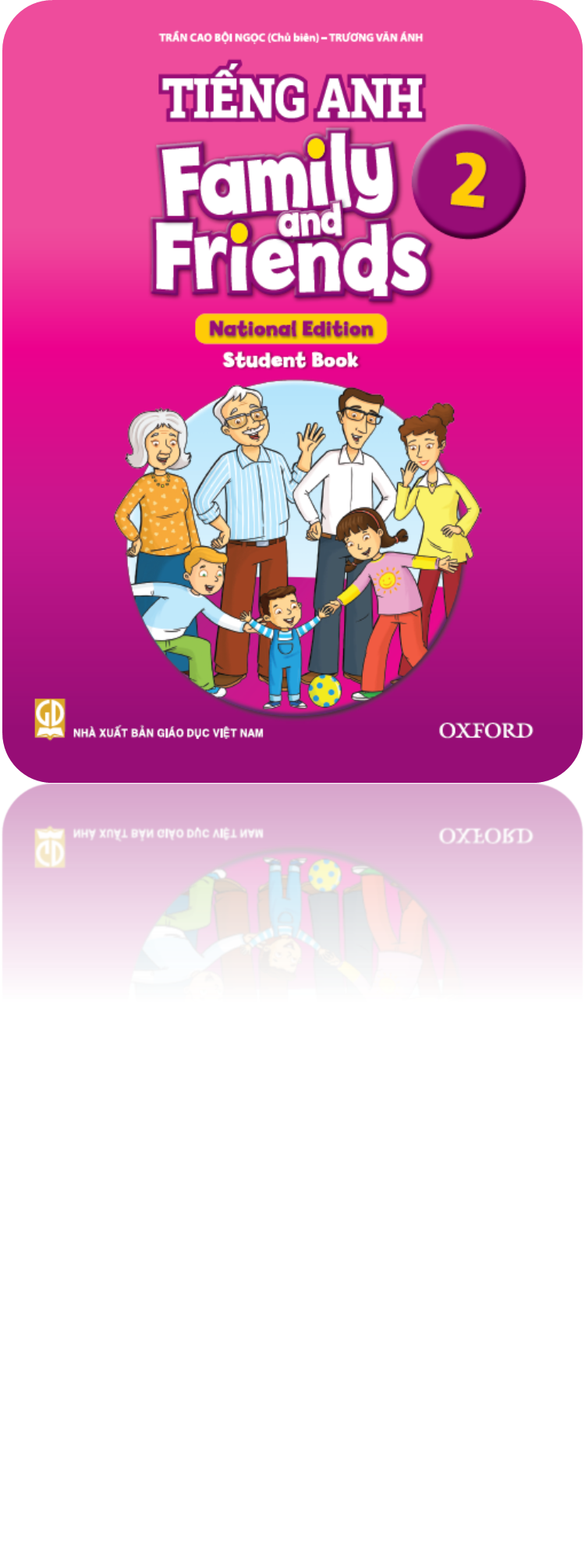 Unit 4
I go to school by bus.
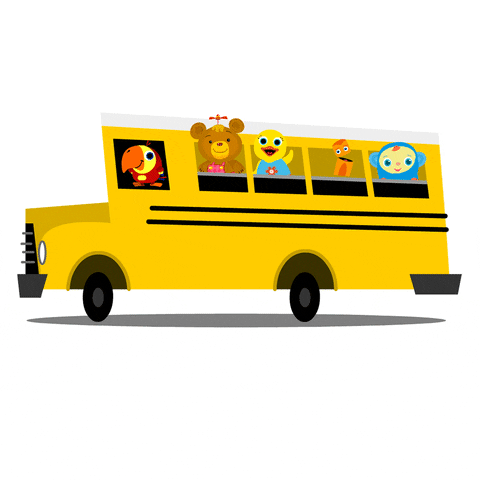 Lesson 1
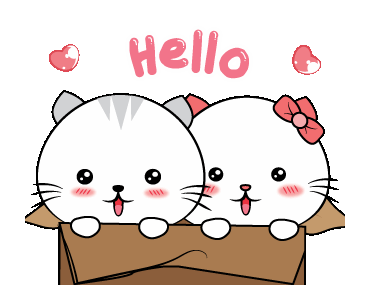 Listen and point
Listen and repeat
Work in pairs
Listen and point
Listen and chant
Work in groups
It’s play time!
motorbike
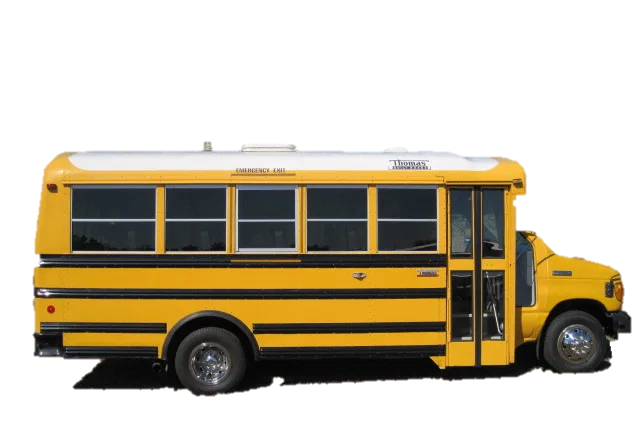 bus
bike
boat
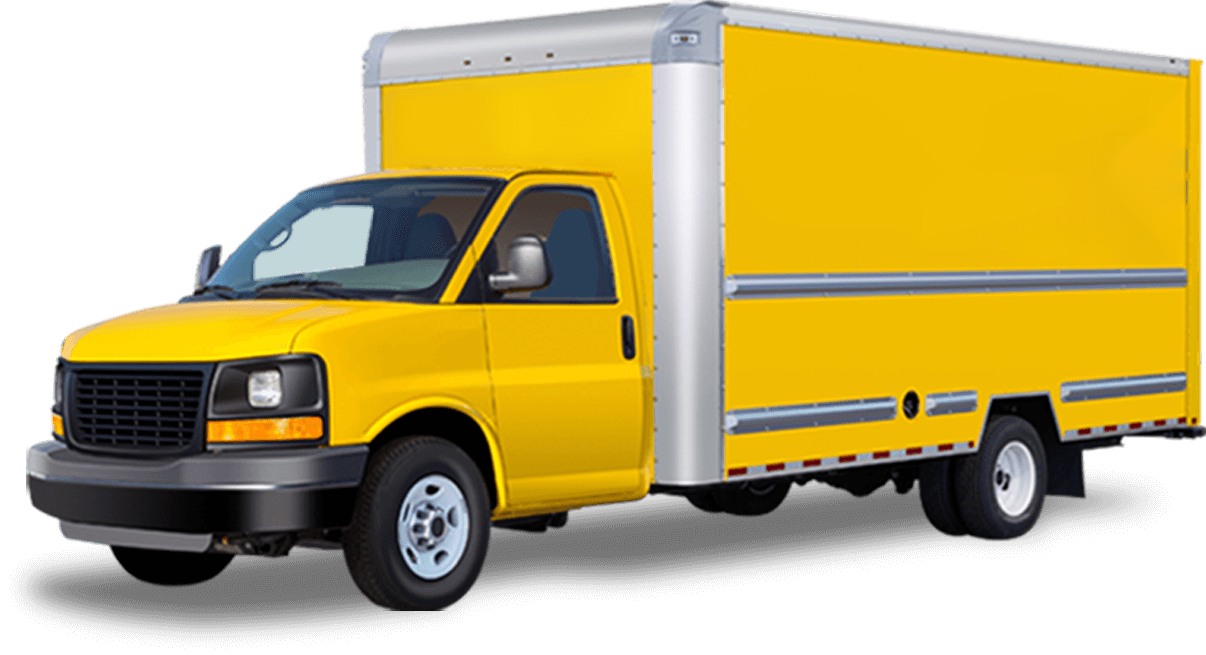 car
truck
bike
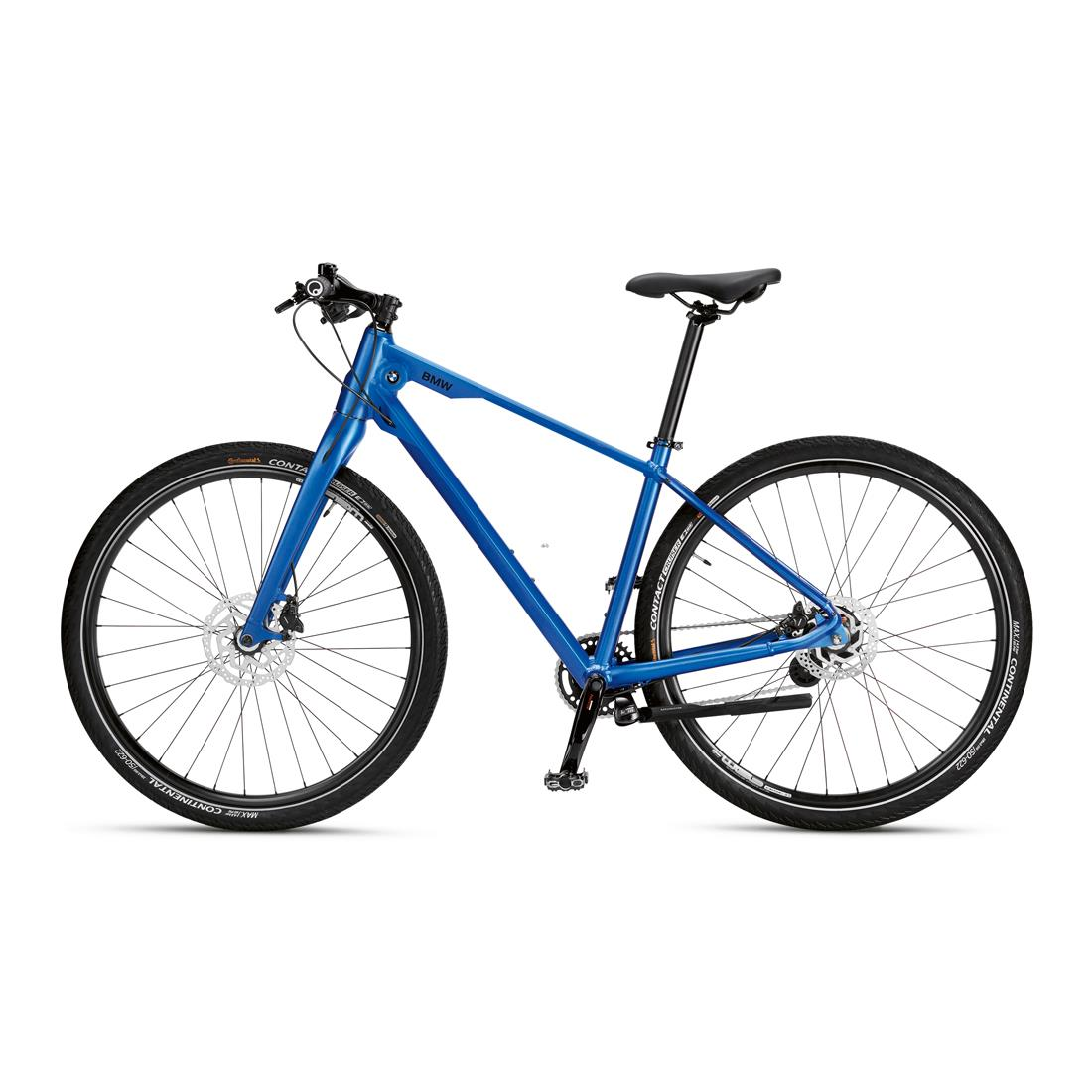 truck
boat
boat
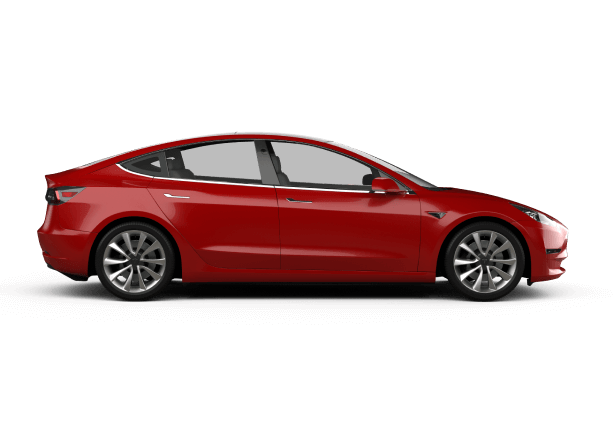 bus
car
bike
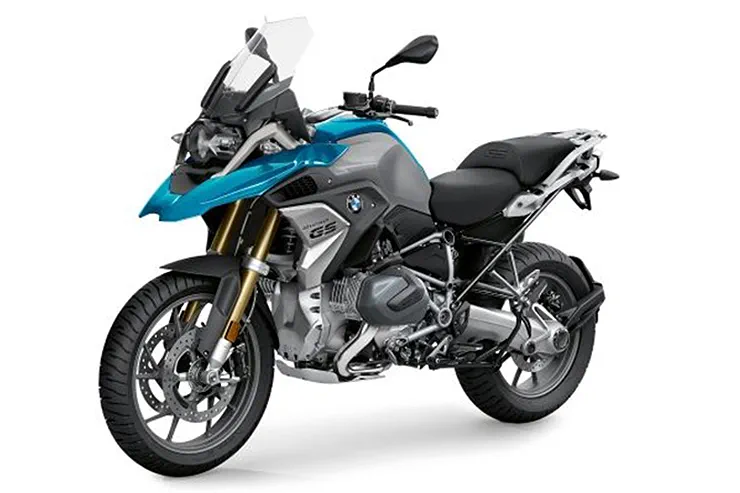 motorbike
truck
truck
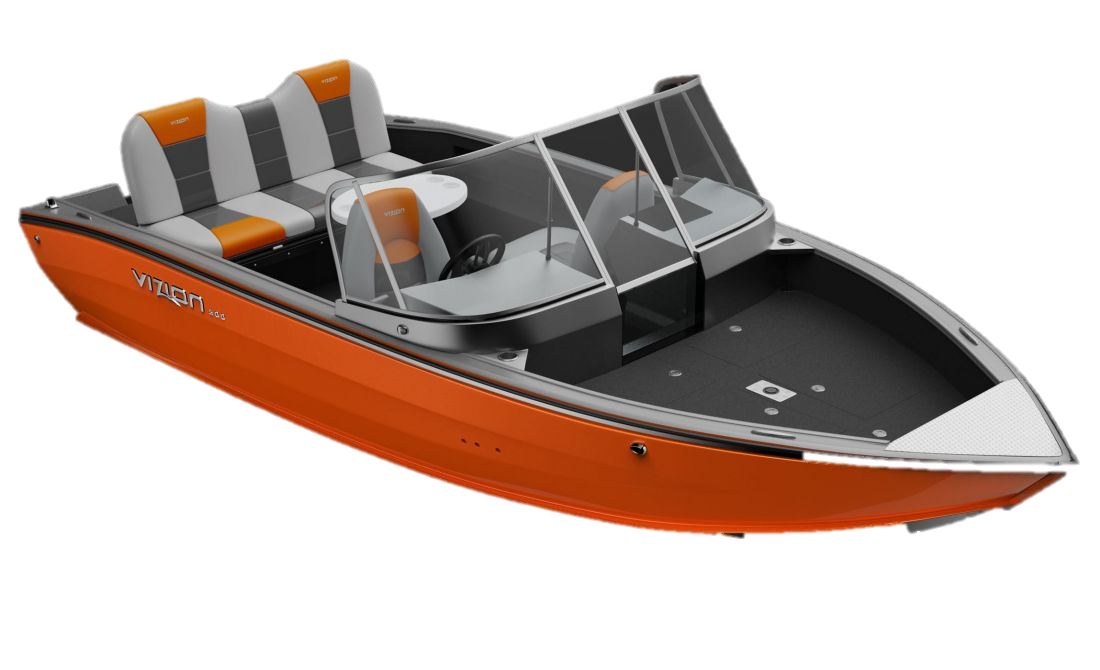 motorbike
boat
Point and say!
Let’s stick!
truck
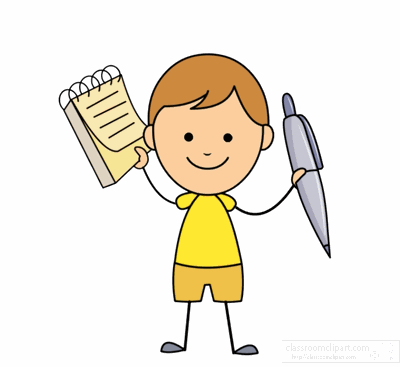 Workbook time!!!